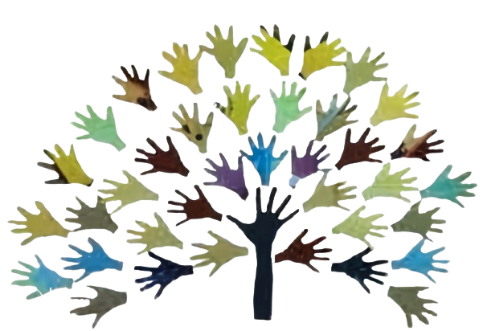 Kā tiek veikti pētījumi vēsturē?
Materiālu sagatavoja: Kaspars Balodis
Februāris, 2023
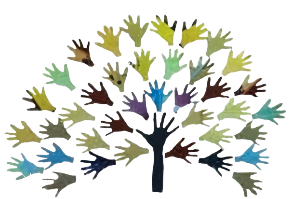 Rēzeknes pamatskola – attīstības centrs
Kā tiek veikti pētījumi vēsturē
Vēstures liecību uzkrāšana un izmantošana muzejos,  arhīvos u.c. eksponātu krātuvēs
Vēstures avotu analīze atkarībā no klasifikācijas
Arheoloģisko pētījumu darbības
Vizuālie
    Rakstiskie
     Lietiskie
    Verbālie
Iestāžu specializācija
Mākslinieciskas izpausmes avotu interpretācijā (literatūrā, kino, glezniecībā,  tēlniecībā, u.c.)
Kultūrslāņu atsegumi
Depozītu ieguve
Pieminekļu izpēte